Time, Values, and FamilyCARYL WARD LCMHC, CFLEcarylscounseling@gmail.com 801.999.0179 cell
Highly Effective Families
What single thing that we should be doing regularly to make a big change in your life lines up with your values?  
Family Connection
Hot topic time-once a week for 30 minutes 
Family mission statement and top 5 values 
Family one on one boss time (each child)
Mandatory family fun time 
Family dinner 
Clean up an environment 
Balance
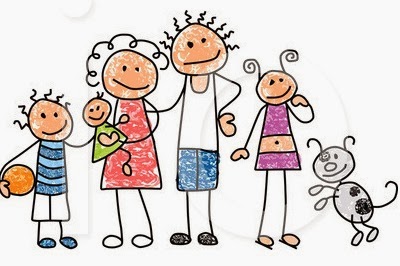 Time- We all Have 24 hours in a Day
Covey’s Habits
https://www.youtube.com/watch?v=q3ozkMuuDo4
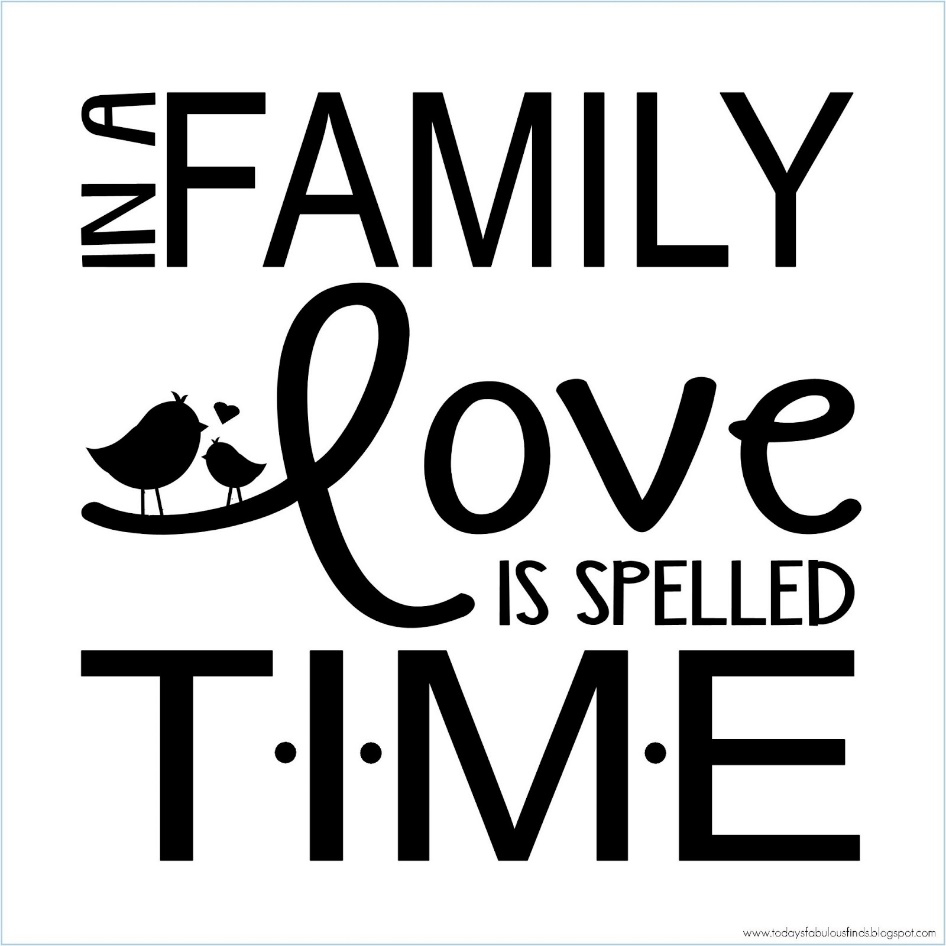 Clock and the Compass
Compass-Vision
Clock- Manage Time
Commitments
Appointments
Schedules
Goals
Activates
Values
Principles
Mission
Direction
Control/Power
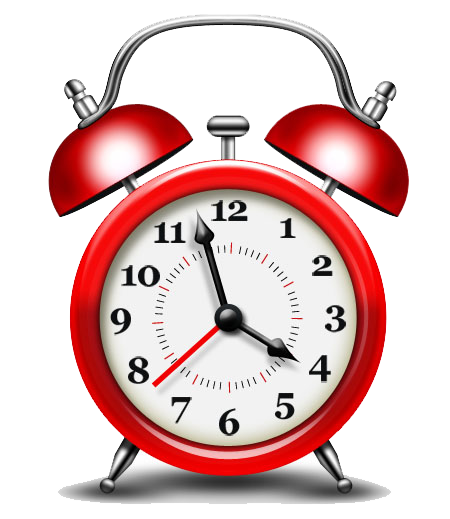 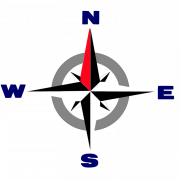 Wake up calls—when what we do doesn’t contribute to what is most important.  

(Covey 94, pg. 20)
Three Generations of Time Management
To close the gap between the clock and the compass we turn to time management

1st  generation- Reminders
Make lists, task reminders, keep track 
2nd generation- Planning 
Goal setting, identifying deadlines,  responsibilities 
3rd generation- Prioritizing and Controlling 
You have clarified your values and boundaries
4 Quadrants or AB&C
(Covey)
Time Management
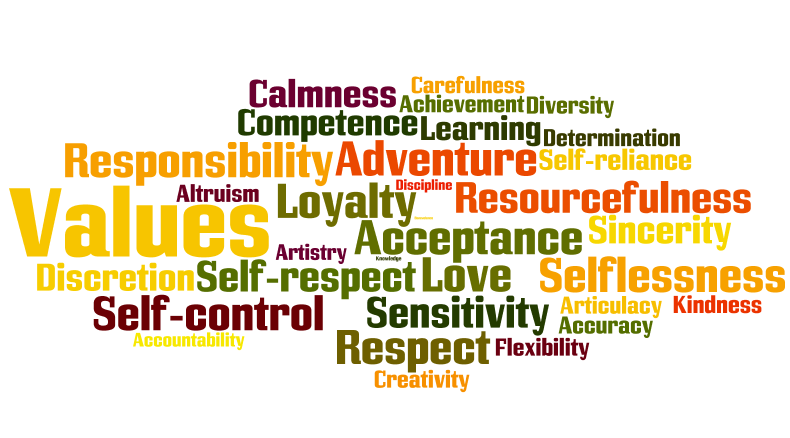 Higher Purpose in Values
Boundaries around your VALUESKids are hard wired to push boundaries, parents job is to hold them, not to be liked
Guardian
Protect, preserve safety to grow in a healthy environment (something to hold on to)
Manager
Expectations are met by correcting, teaching, enforcing and building skills
Source
Basic needs, support, and wisdom
EnergyStarts with Self-Discipline
5 R’s  
Routine- Fixed Program
Responsibility-Having a Duty
Reassurance-Fears are Unseen and Real 




Reward-Schedule it!



Resiliency 
Takes TIME
6 Stages of Change
Caryl Ward LCMHC, CFLE ©
The Five R’s Tips
Routine- Find new traditions, play, and creative TIME together  
Responsibly- Love & Logic = Choices = Power = Thinking 			Words not Fighting Words 
Reassurance- Model emotions by validation and empathy
Reward- Set up new Reward System/Distraction  
Resilience- Instill HOPE by telling the story
Mental Balance
Creative Play Activates
Limit Screen Time 
Good Distractions 10 minutes-1 hour 
	vs. Avoidances-2 hours plus
Timer as the BOSS for Homework 
Create a Mental “Safe Space”
	Need—Hula-Hoop, Desk, Stress Bag, Signs (Mommy’s on a call), 
	five senses bag
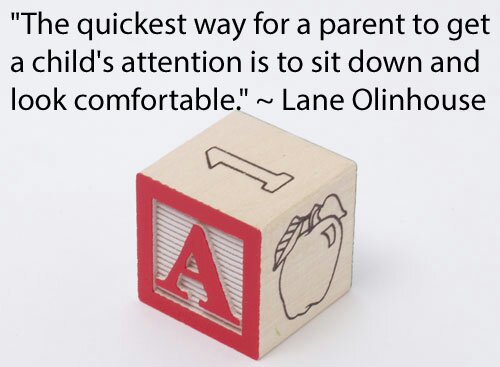 Couple/Family Hot Topic Time
*Set a time to bring up Hot Topics that have been written down in a notebook or jar.  1 x a week for 30 min. Make prior safety rules.
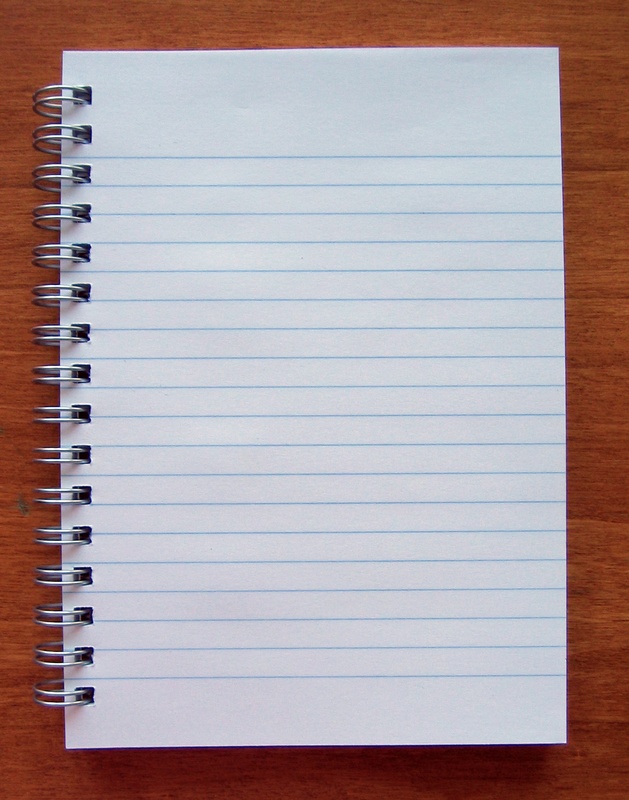 EnergyClean up the ENVIORMENT
Tips and Re-Cap
Schedule it or it won’t happen 
Track your balance 
Planner it
Plan ahead
Clean up your environment
Know your values and higher purpose
Have boundaries around your time 
Make time your boss
Do the best you can!
Prioritize the task to A,B or C
Eliminate avoidant behavior
Eliminate perfectionism
Do a 10 minute distraction between tasks
Schedule rewards
Time it
Set deadlines
Don’t multitask 
Set routines
Reference
Brown (2010). The Gifts of Imperfection: Let Go of Who You Think You’re Supposed to Be and Embrace Who You Are
Covey, S. R. (1997). The 7 habits of highly effective families: building a beautiful family culture in a turbulent world. New York: Golden Books.
Covey, S. R. (2004). The 7 habits of highly effective people: Restoring the character ethic. New York: Free Press.
Covey, S. R., Merrill, A. R., & Merrill, R. R. (1994). First things first: To live, to love, to learn, to leave a legacy.
https://www.youtube.com/watch?v=Z459cW8C3i0
Peck, M. S. (1978). The road less traveled: A new psychology of love, traditional values, and spiritual growth. New York: Simon and Schuster.
 Zadra, Kobi (2007) 5: Where will you be five years from today?
https://www.ted.com/talks/nora_mcinerny_we_don_t_move_on_from_grief_we_move_forward_with_it?language=en